Recurring Decimals
Recurring Decimals
May 2017
1H Q15
Nov 2017
1H Q26
SAM
1H Q27
1 Marker
June 2018
2H Q27
June 2018
3H Q3
SAM 2H Q15
Recurring Decimals
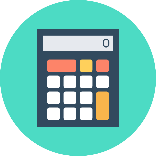 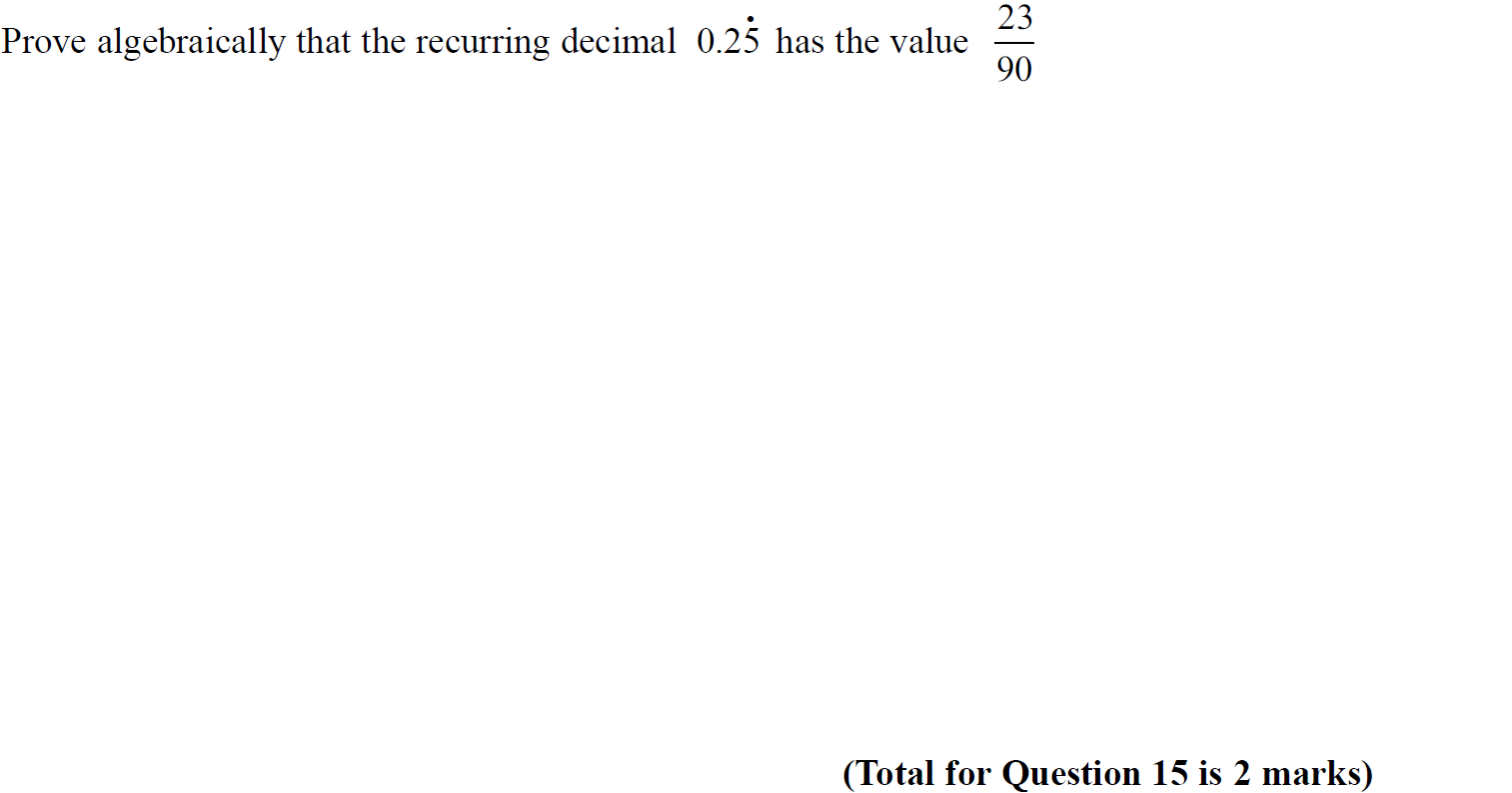 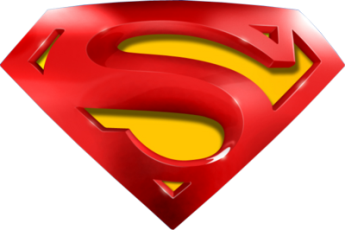 SAM 2H Q15
Recurring Decimals
A
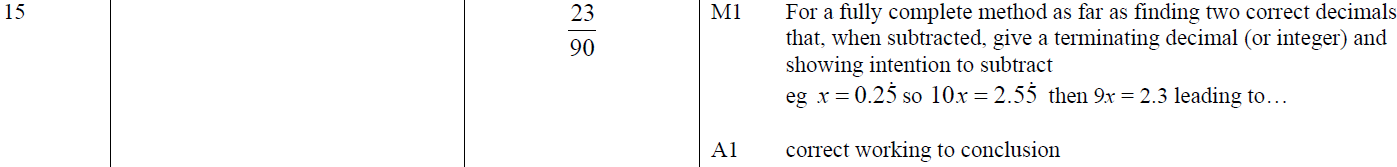 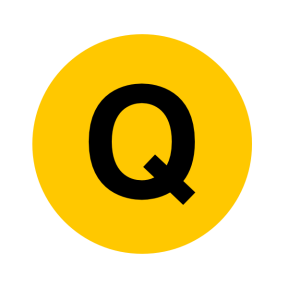 Specimen Set 2 3H Q19
Recurring Decimals
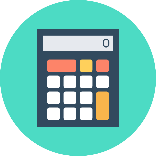 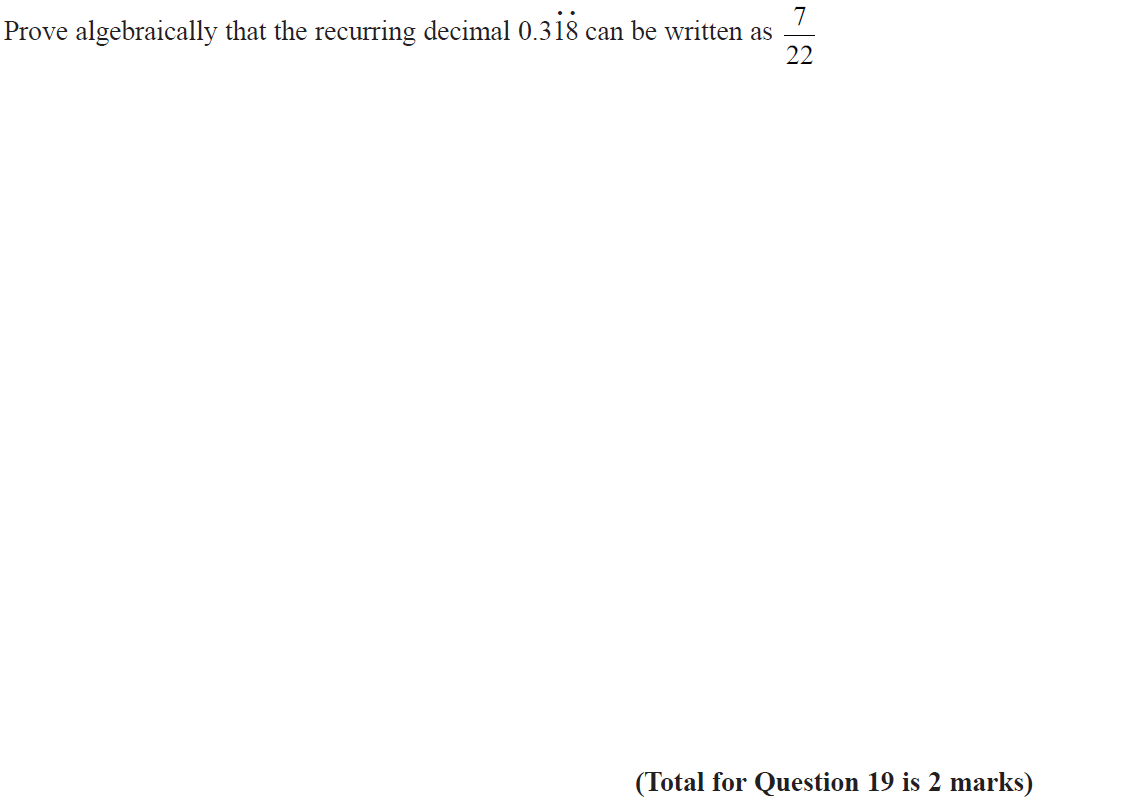 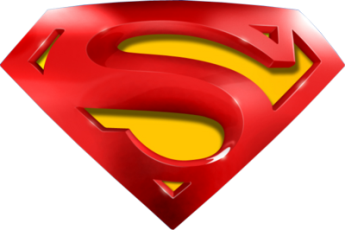 Specimen Set 2 3H Q19
Recurring Decimals
A
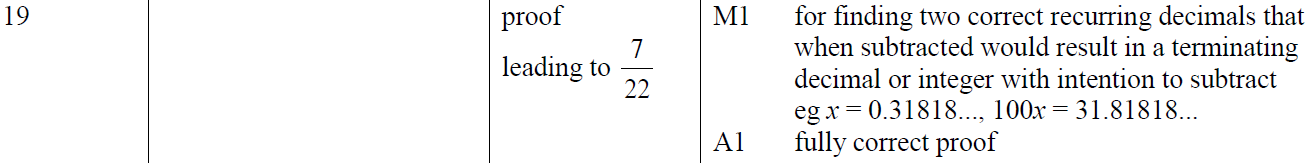 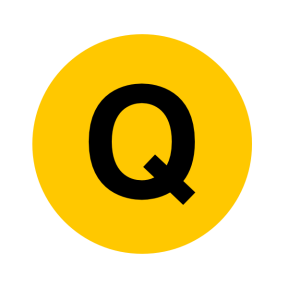 June 2017 2H Q16
Recurring Decimals
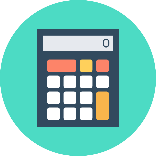 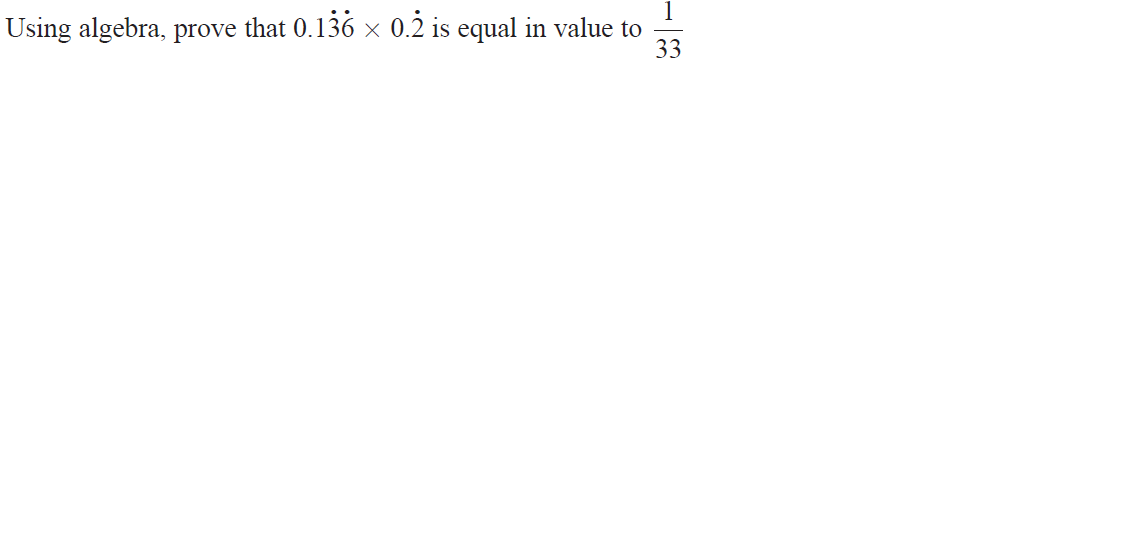 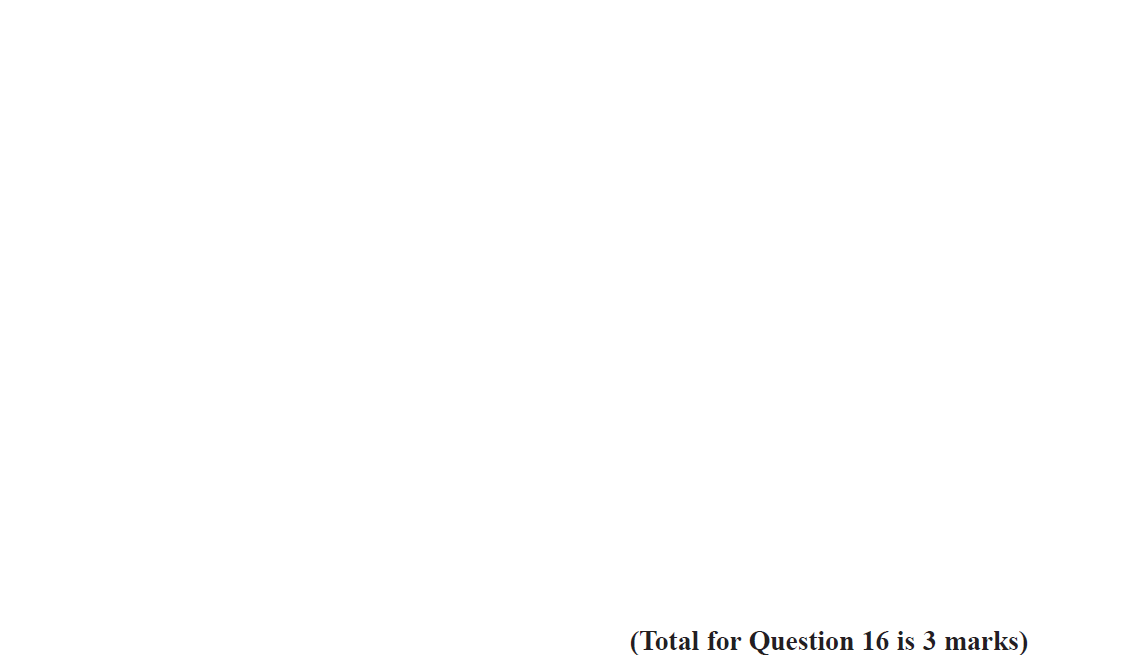 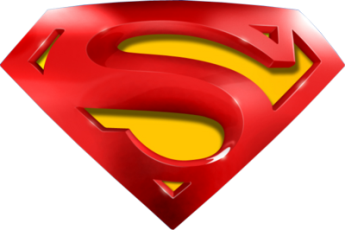 June 2017 2H Q16
Recurring Decimals
A
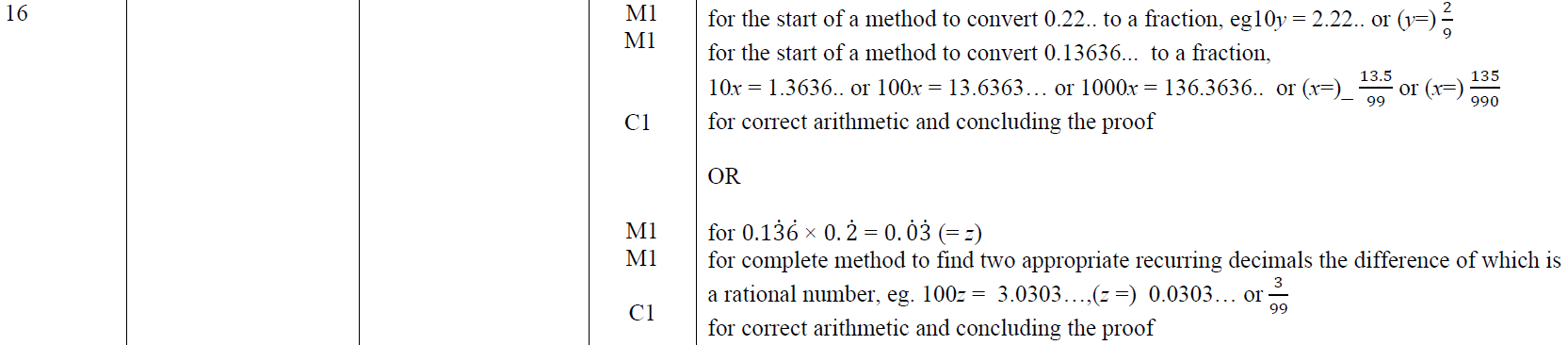 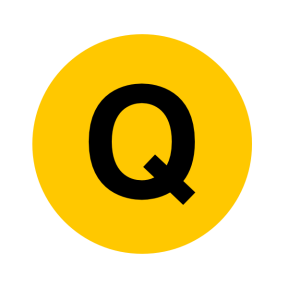 Nov 2017 1H Q8
Recurring Decimals
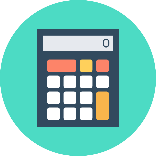 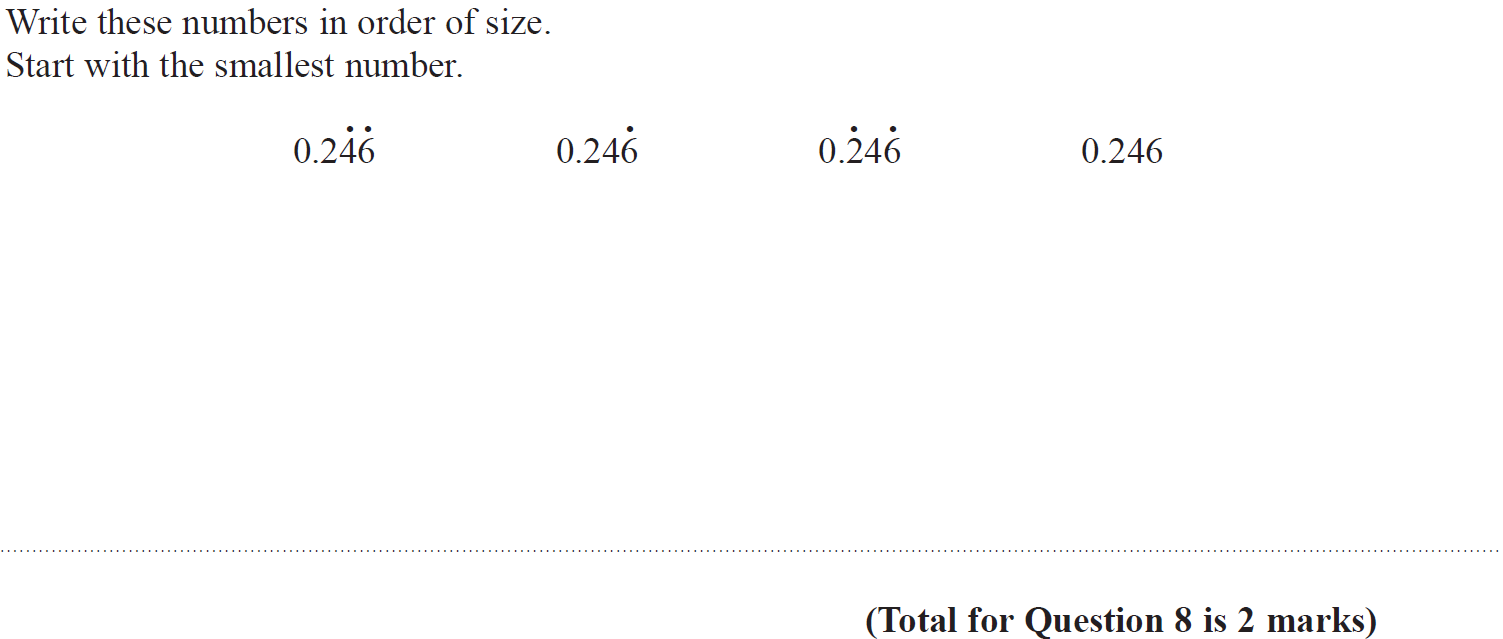 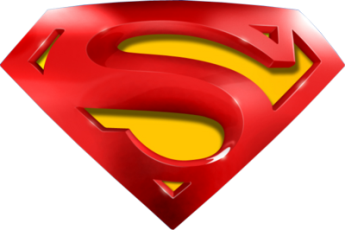 Nov 2017 1H Q8
Recurring Decimals
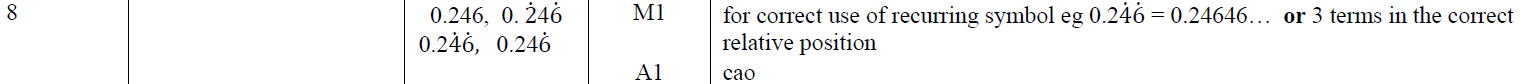 A
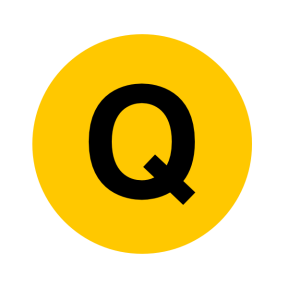 Nov 2017 1H Q15
Recurring Decimals
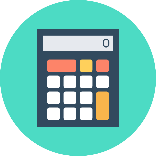 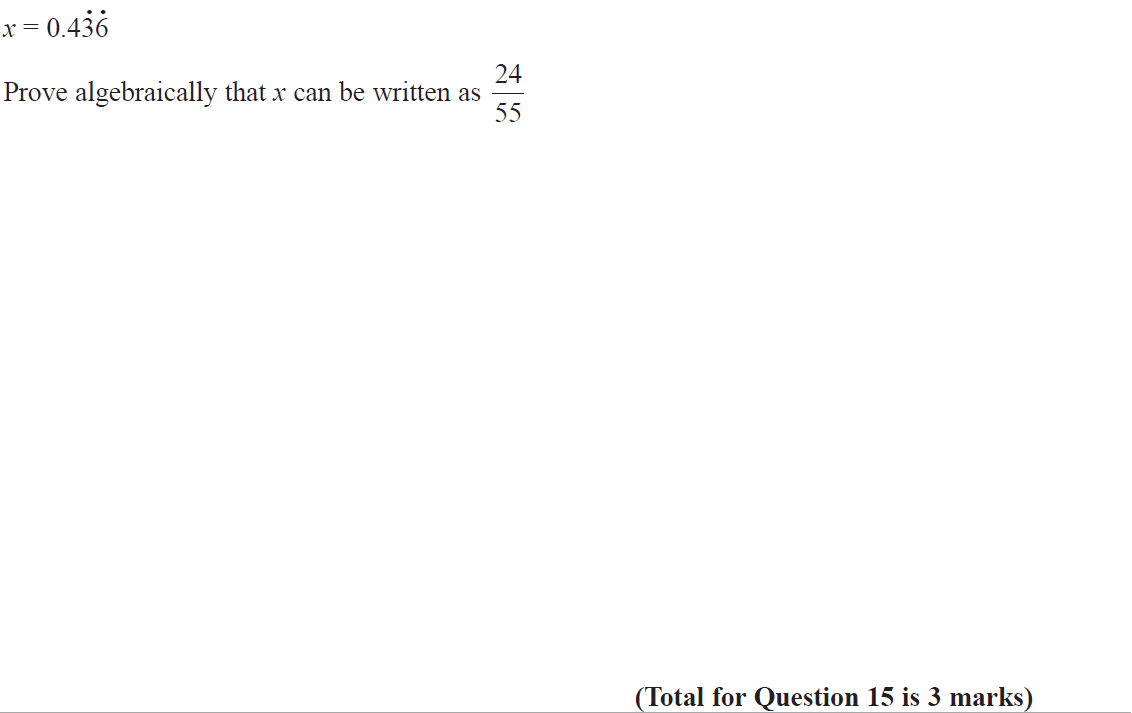 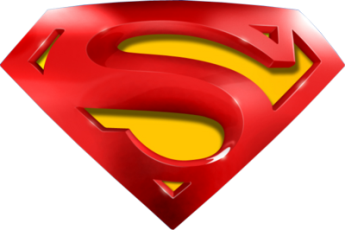 Nov 2017 1H Q15
Recurring Decimals
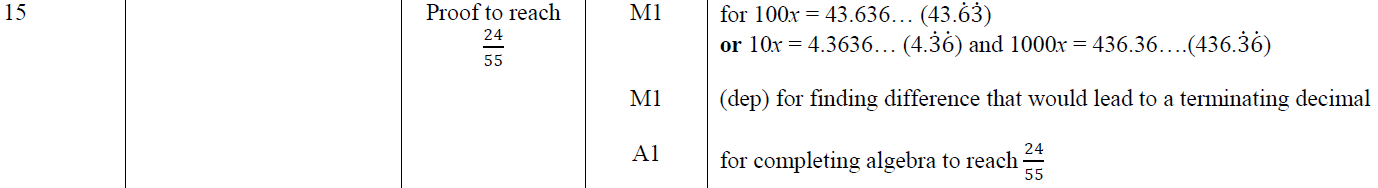 A
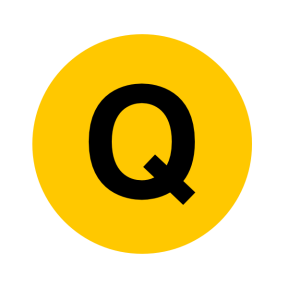 Nov 2018 1H Q16
Recurring Decimals
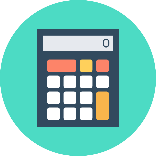 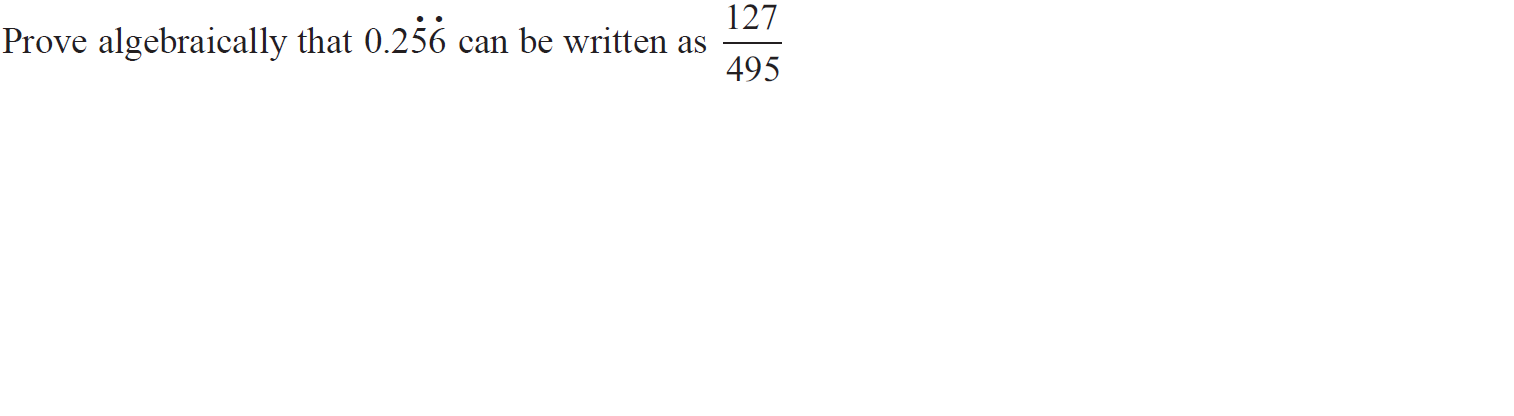 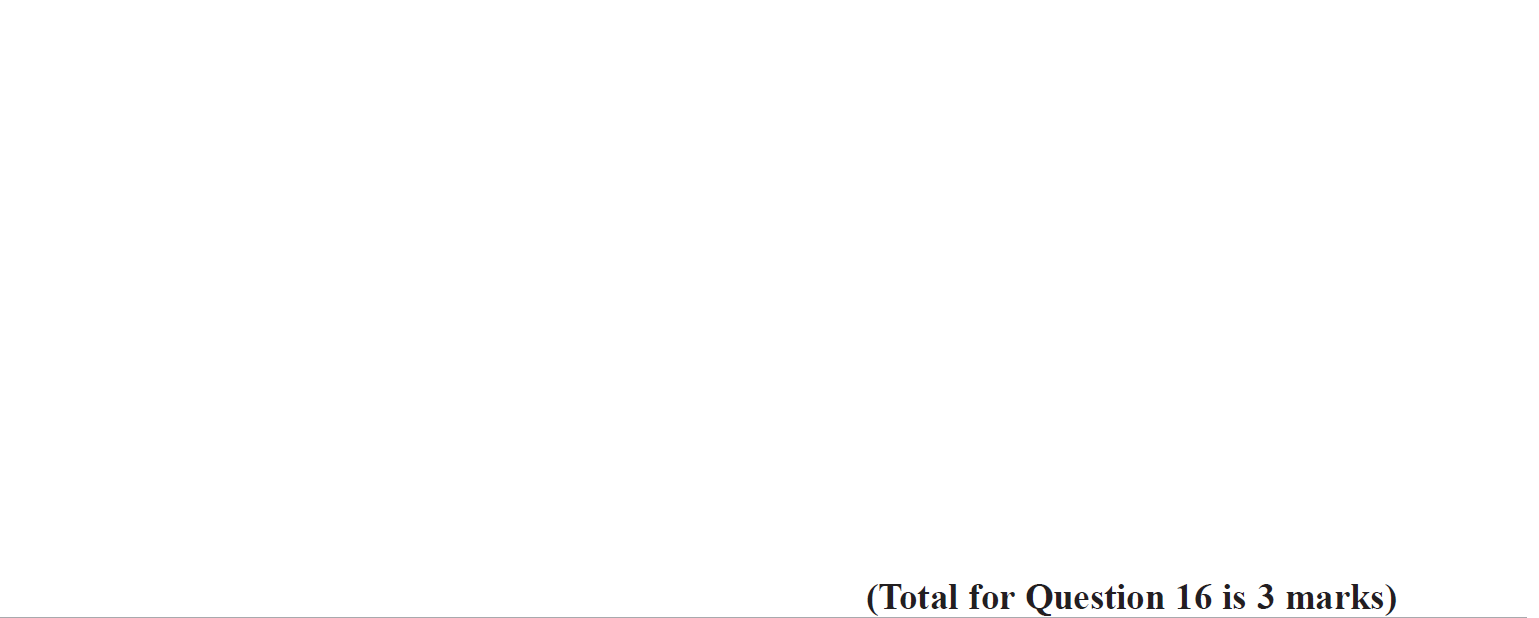 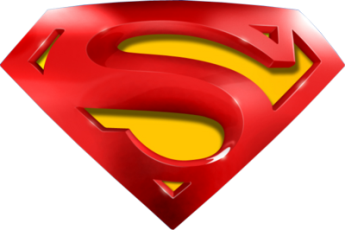 Nov 2018 1H Q16
Recurring Decimals
A
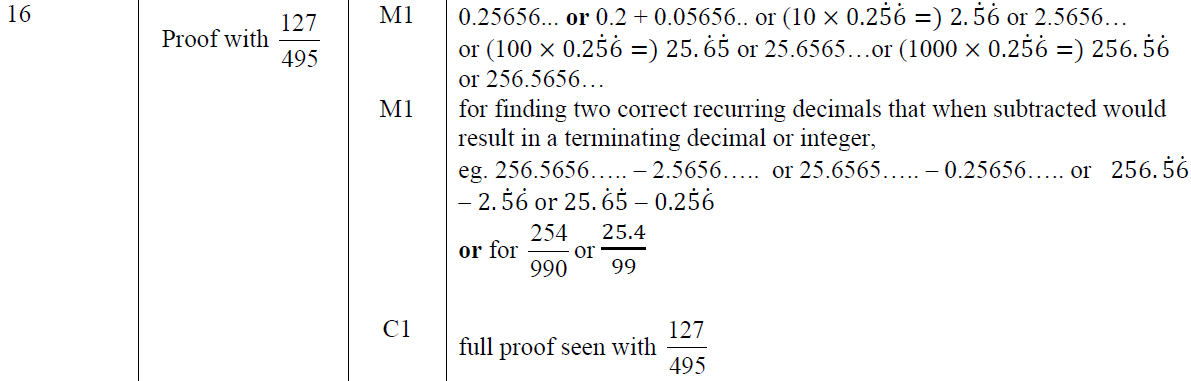 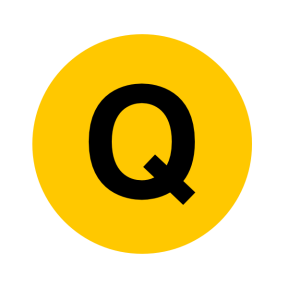 SAM 1H Q27
Recurring Decimals
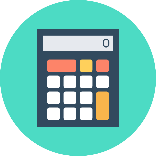 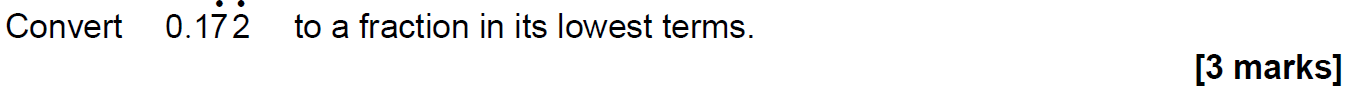 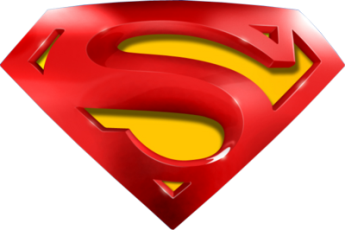 SAM 1H Q27
Recurring Decimals
A
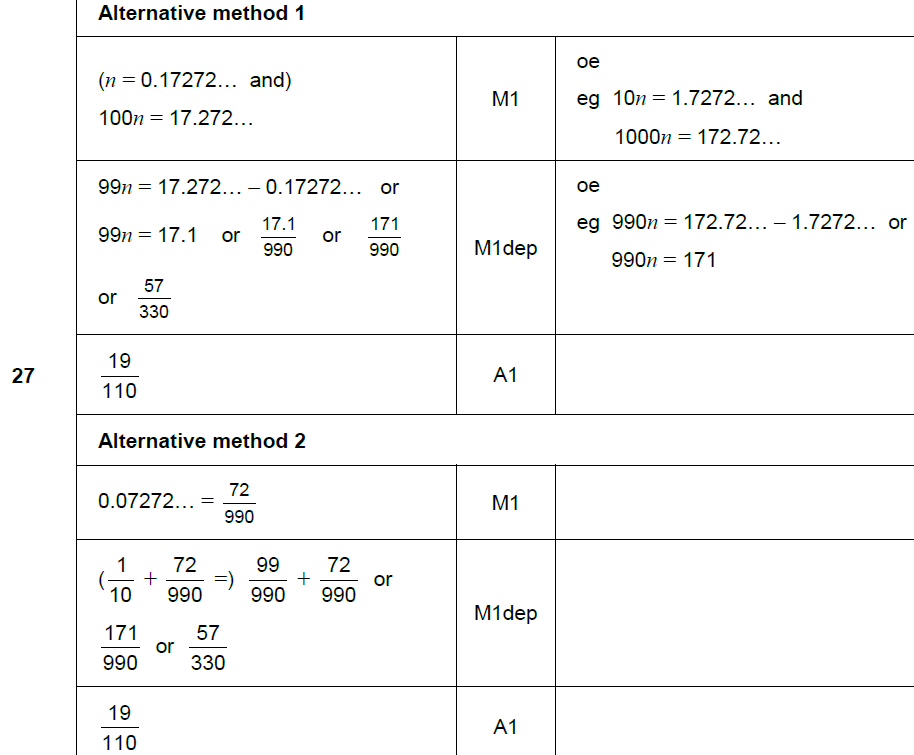 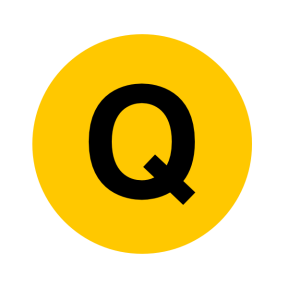 May 2017 1H Q15
Recurring Decimals
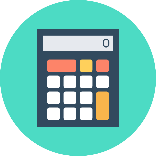 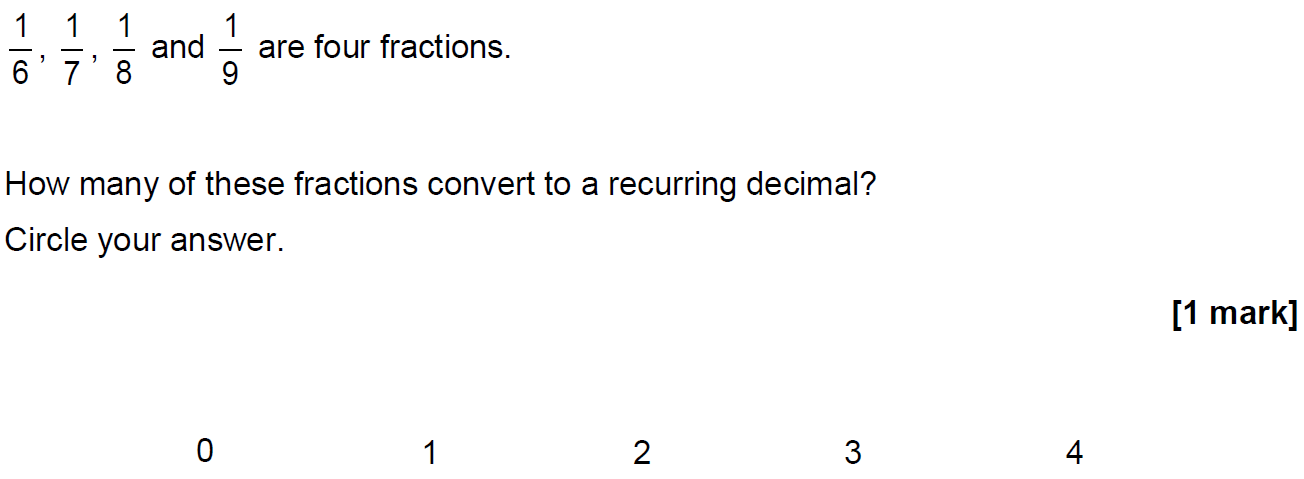 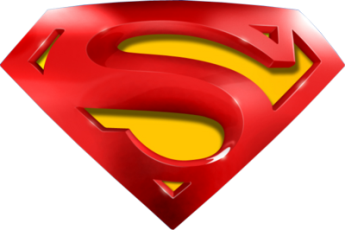 May 2017 1H Q15
Recurring Decimals
A
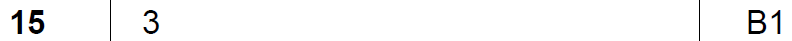 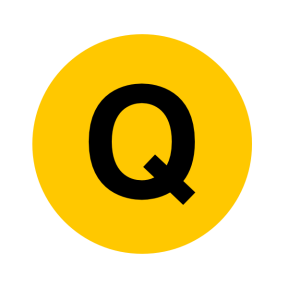 Nov 2017 1H Q26
Recurring Decimals
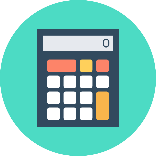 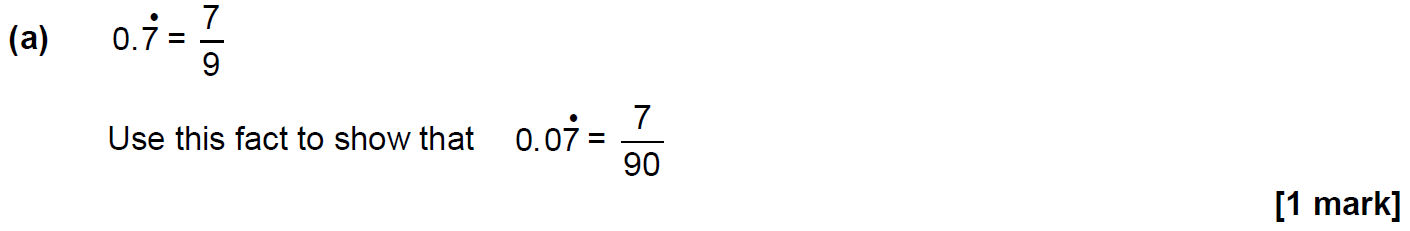 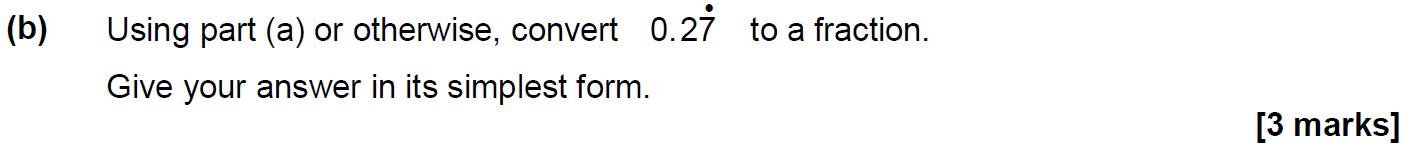 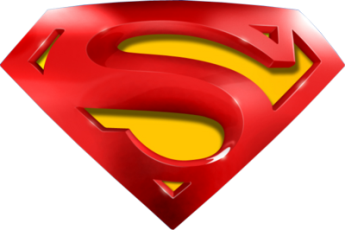 Nov 2017 1H Q26
Recurring Decimals
A
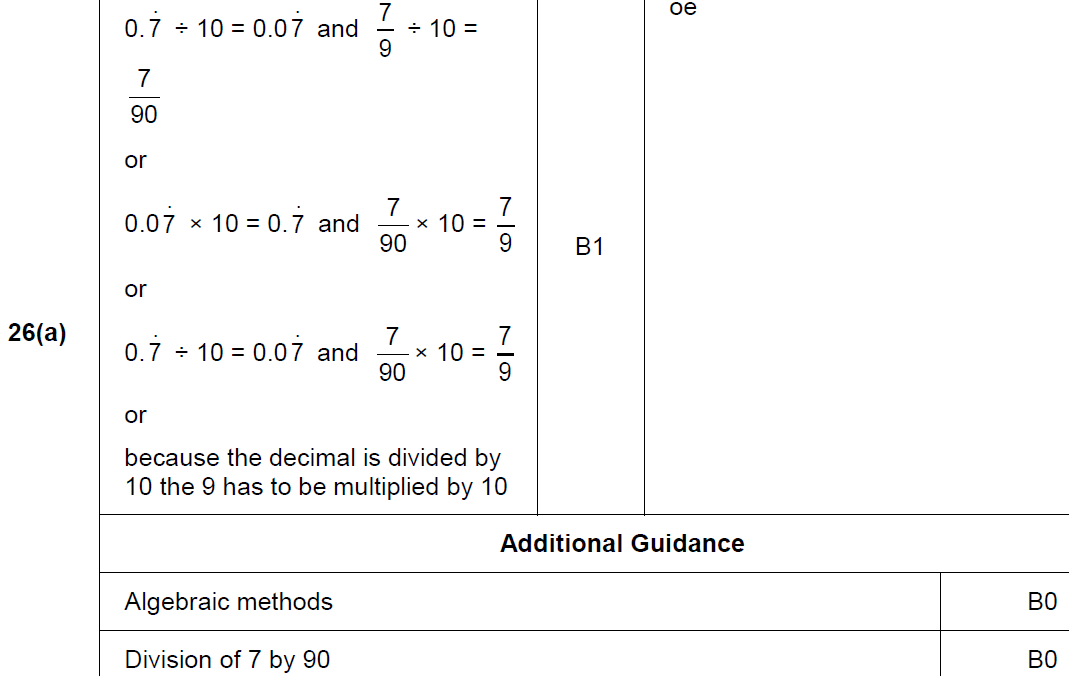 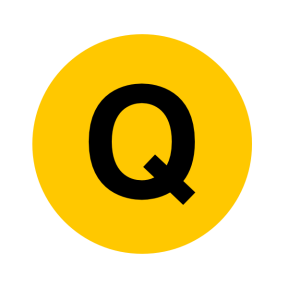 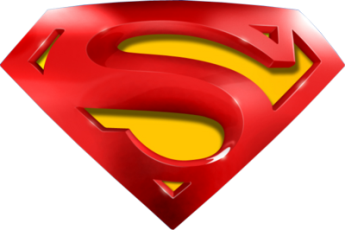 Nov 2017 1H Q26
Recurring Decimals
B
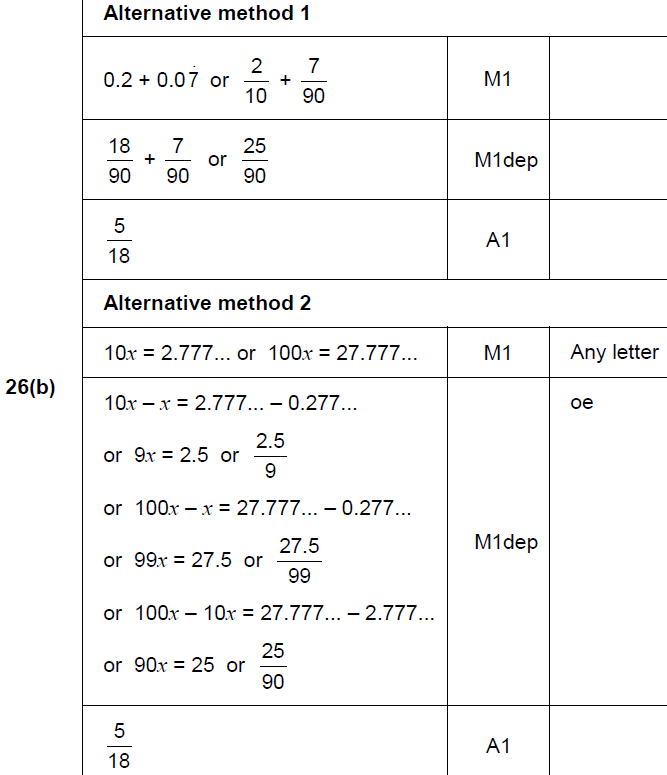 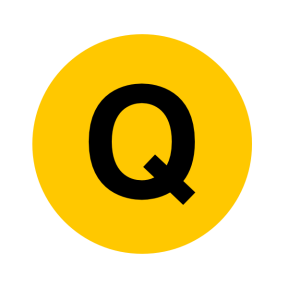 June 2018 2H Q27
Recurring Decimals
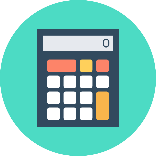 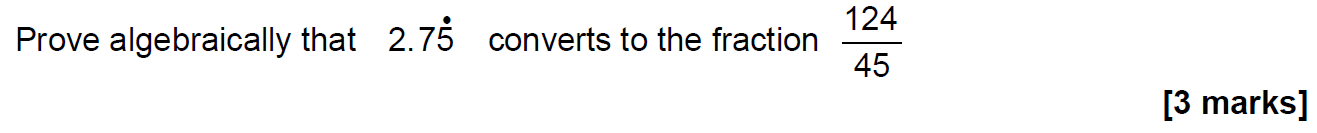 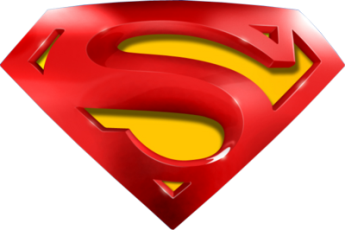 June 2018 2H Q27
Recurring Decimals
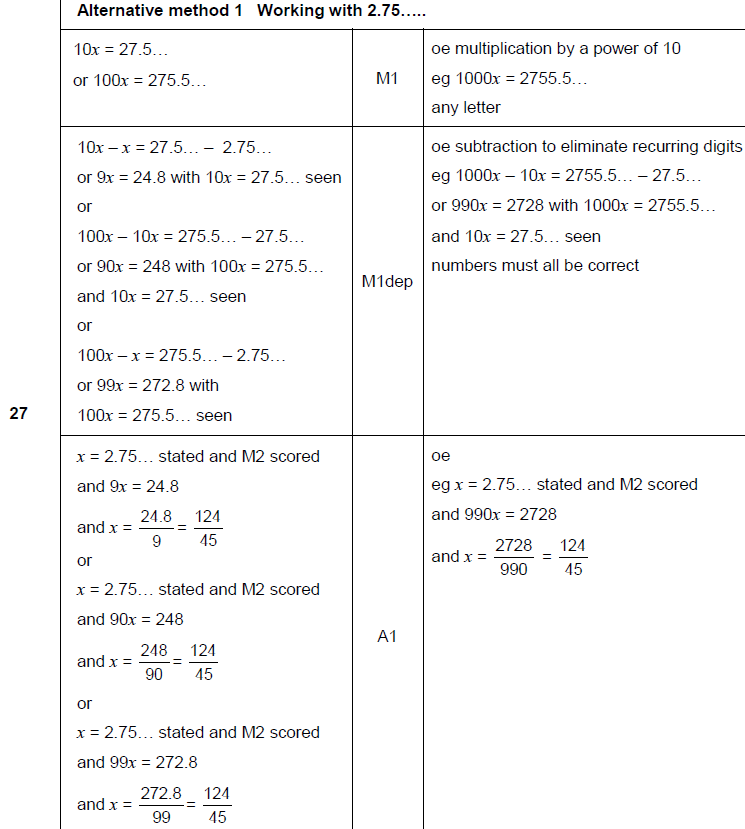 A
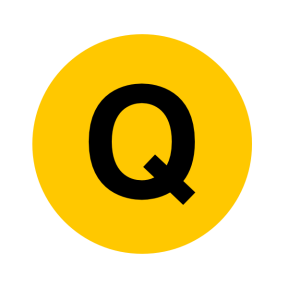 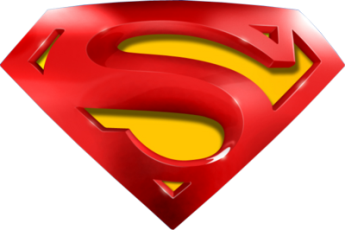 June 2018 2H Q27
Recurring Decimals
A Alternative 1
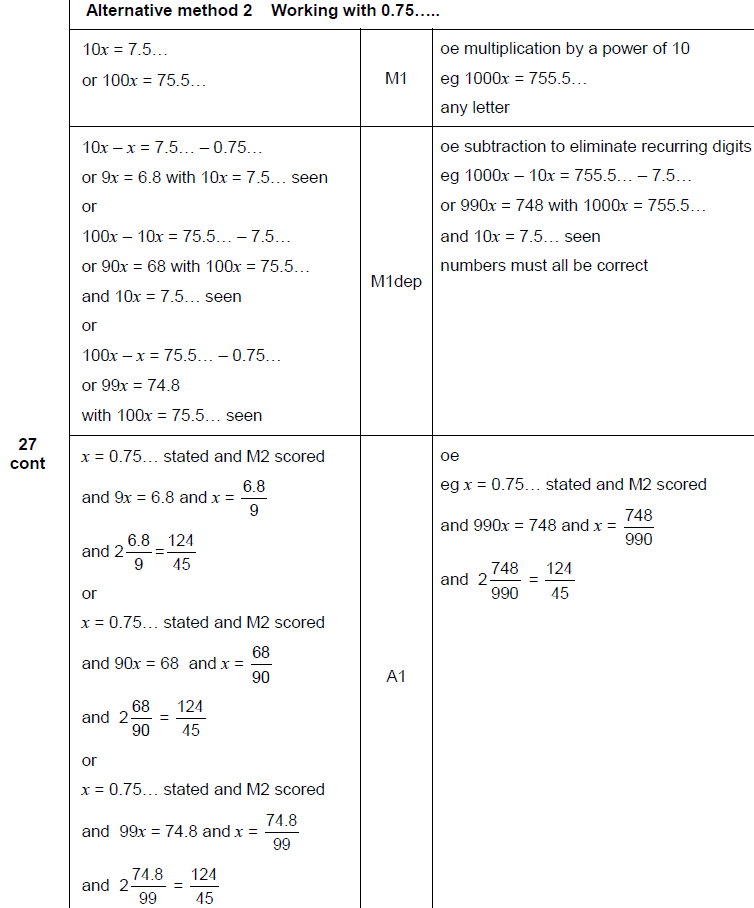 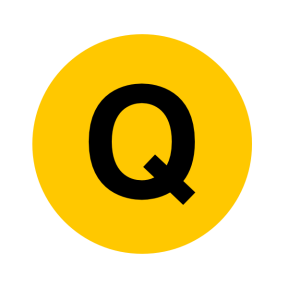 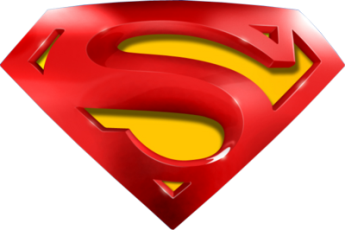 June 2018 2H Q27
Recurring Decimals
A Alternative 2
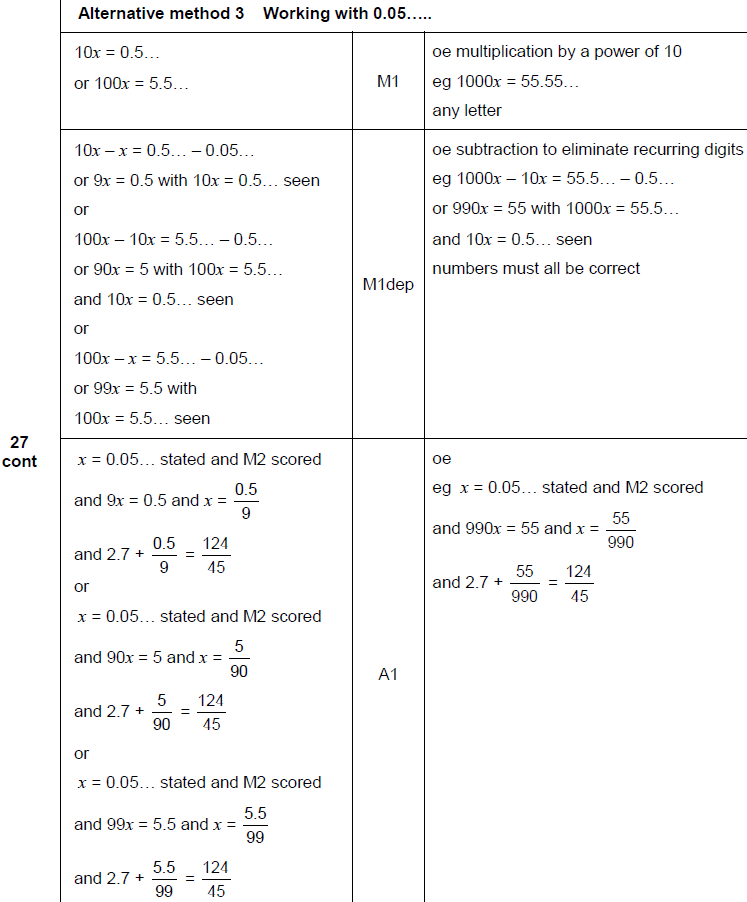 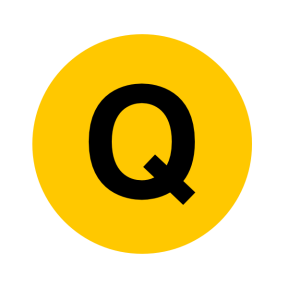 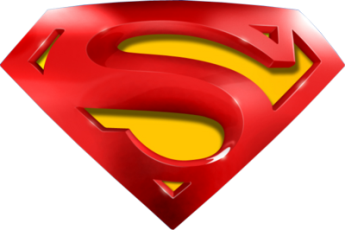 June 2018 2H Q27
Recurring Decimals
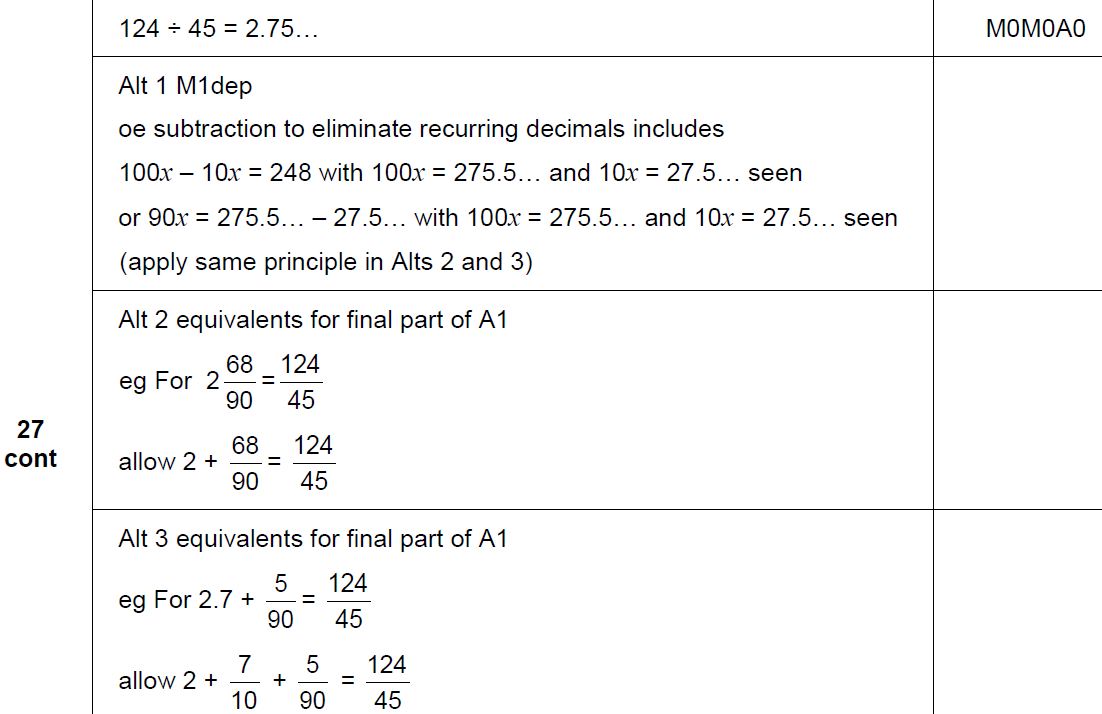 B
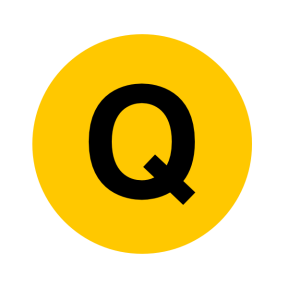 June 2018 3H Q3
Recurring Decimals
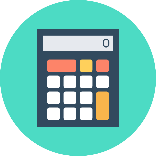 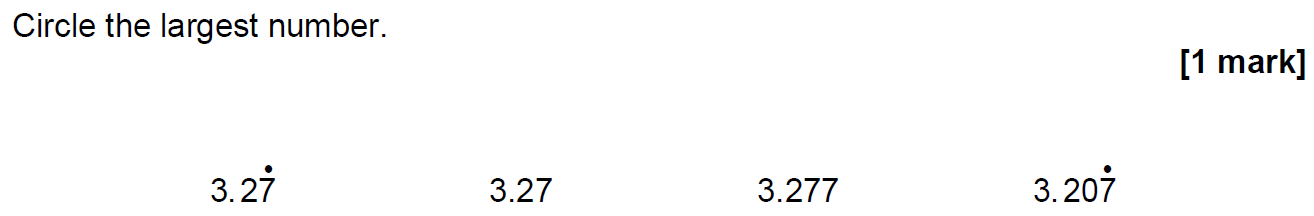 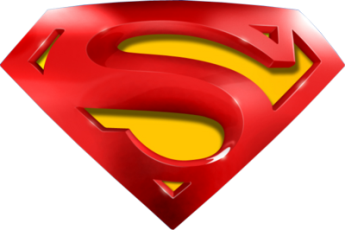 June 2018 3H Q3
Recurring Decimals
A
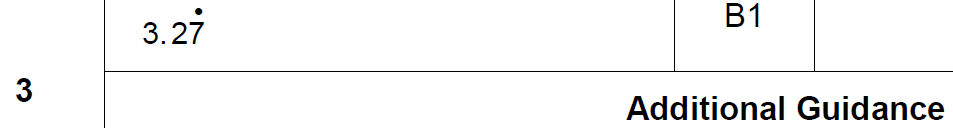 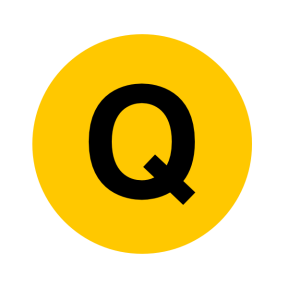